Surviving the angel of death: Chapter 12
Eva Mozes Kor and Lisa Rojany Buccieri
I notice…

I wonder…

What if…
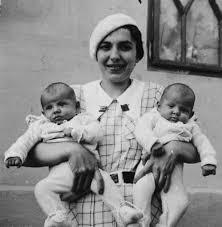 testify 			rubble 
communist rule 		disheveled
displaced persons 	untilled 
neglected 			abandoned 
looted 			remnants 
wadded up 		traced
Language of Chapter 12Words to know:
Chapter 12DiscussionQuestions
4. On the train ride, why do you think Eva and Miriam choose not to talk about their feelings or this trip? What might have happened if they had discussed it? (analysis) DOK2 
5. What does Eva fi nd crumpled on the fl oor of her home? Why might they have been crumpled? Find images of these photos in the book. How do you know which ones they are? (analysis) DOK1 
6. As Eva, Miriam, and Shmilu leave the village, their former neighbors watch them go. Eva is angry but says nothing. Should she have said something? Why doesn’t she? What might she have wanted to say? How would the villagers have reacted if Eva had voiced her thoughts? Compose a fi ctional dialogue between Eva and her neighbors. (evaluation) DOK3
Who do Eva and Miriam meet at their house? (knowledge) DOK1 

What do Eva and Miriam fi nd when they return home? How do the villagers react? (comprehension) DOK1 

Compare and contrast this ride in the cattle car with the one the Mozes family took to Auschwitz. (analysis) DOK2
Chapter 12	Predict: 	Life	Connection:
What will life in Cluj with Aunt Irena be like for Eva and Miriam? DOK1 

In this chapter, Eva expresses anger towards her former neighbors. Later in life she fi nds a way to deal with her feelings toward those that hurt her through forgiveness. Forgive your worst enemy and forgive everyone who has hurt you. It will heal your soul and set you free. 
For more than 40 years, Eva carried the burden of victimhood in her heart. She was fi lled with hatred and anger toward the Nazis and even toward her parents, who could not protect her and her sisters from Auschwitz. As a victim, she felt powerless to change what she thought was a lifetime of pain, fear, and shame. She felt empowered by her ability to forgive her enemy, and she realized that no one could take away that power. 
What place does forgiveness have in your life? Could it change the way that you think about those who have hurt you?